FYZIKA A CHÉMIA
FYZIKA a CHÉMIA                                                                                                   GT12
Cieľe predmetov :
PHYSIS – príroda, CHEMIA- /alchýmia/,,zlievať spolu,,
Pochopenie sveta okolo nás
Získanie experimentálnych zručností a radostí z experimentovania(vyrobiť si sloniu zubnú pastu, vlastnú dúhu, blesky, či strieborné zrkadlo, alebo nebodaj chemický vianočný stromček…)
Vysvetlenie vzájomných súvislostí prírodných javov
Demonštrovanie znalosti vedeckých faktov, definícií, zákonov, modelov , riešenie úloh
Využitie získaných vedomostí žiakov v ich ďalšej profesionálnej orientácií
Obsah predmetov, formy a metody
FYZIKA
Maturitný predmet: Mechanika, Molekulová fyzika a termodynamika,Elektrina a magnetizmus,Kmitanie a vlnenie (akustika a optika), Atómová a jadrová fyzika
CHÉMIA
Maturitný predmet: Všeobecná chémia, Anorganická chémia, Organická chémia, Biochémia 
Teoretické hodiny: podstata javu, výskyt v prírode, využitie v praxi, bežný život a technická prax
Laboratórne cvičenia: v každom ročníku reálne experiment, Simulácie s PC, Meranie s PC (Vernier, Vinci Lab)
Naši vyučujúci:
Mgr. Lenka Filipová
RNDr. Mária Hajduková
Mgr. Patrícia Kaclíková
RNDr. Monika Kolinovská
Mgr. Renáta Kovaľová
Mgr. Danka Matejková
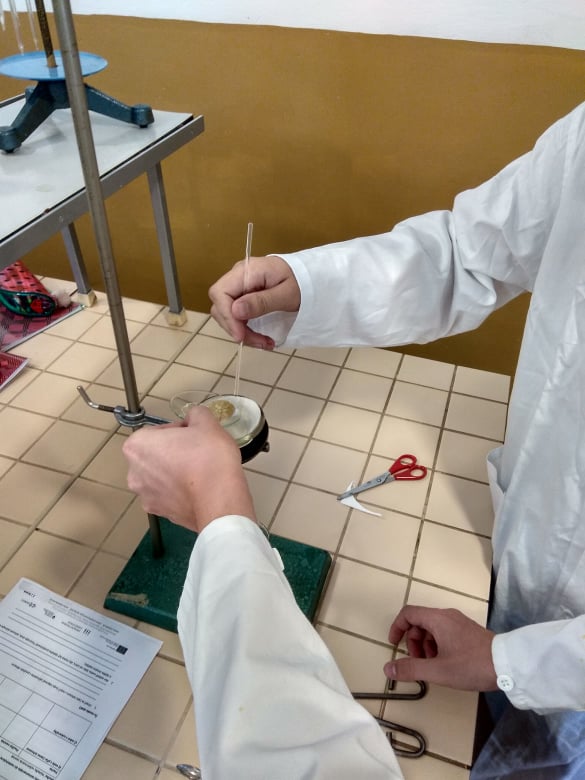 PROJEKTY
IT Akadémia
Gramotnosť
Solárne dni
-zaškoľovanie učiteľov pre prácu s inovatívnymi metódami a získanie nových učebných IT pomôcok – VinciLab, Vernier, senzory (teploty, tlaku, prúdu, napätia, pH meter ...)
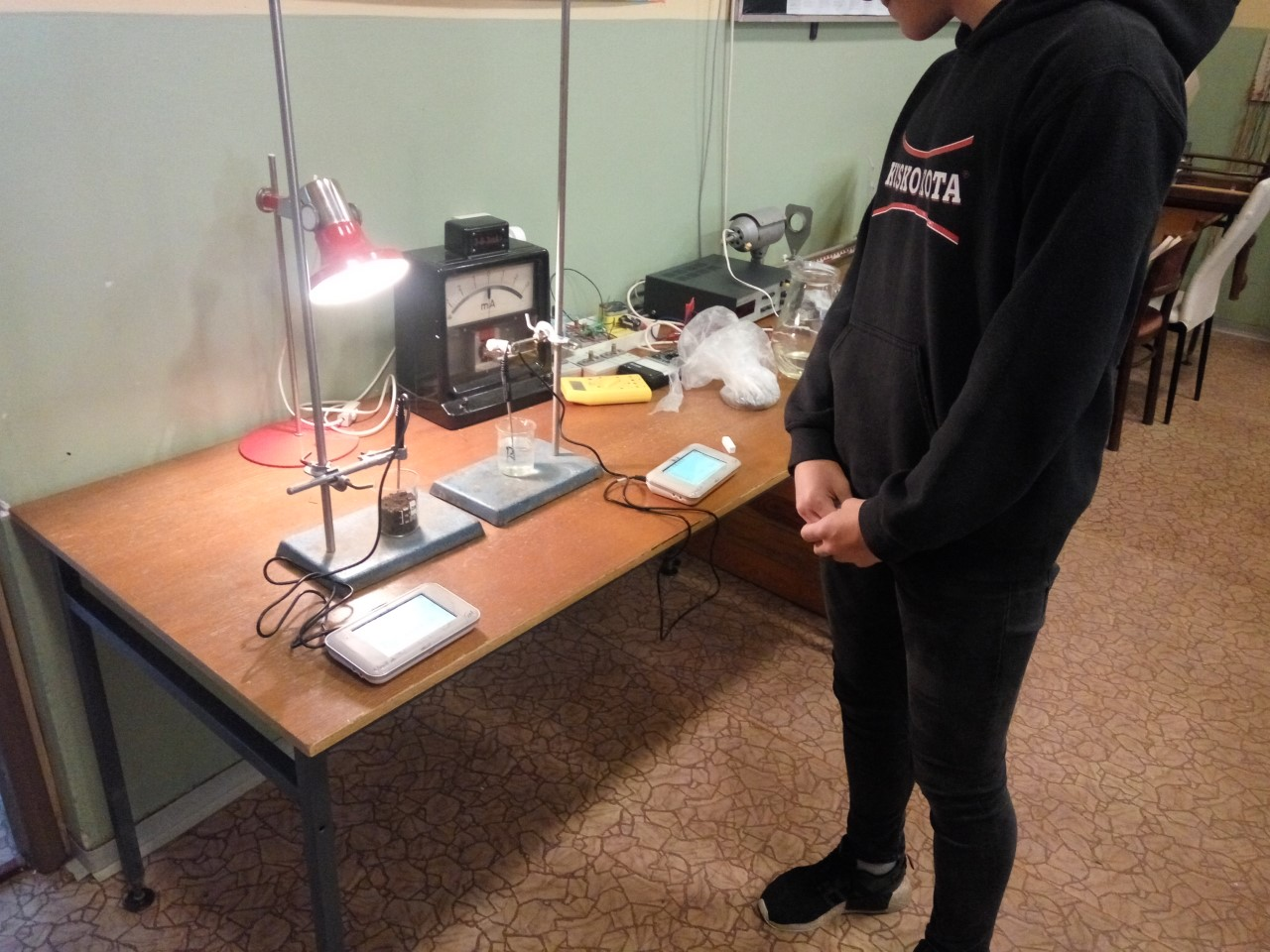 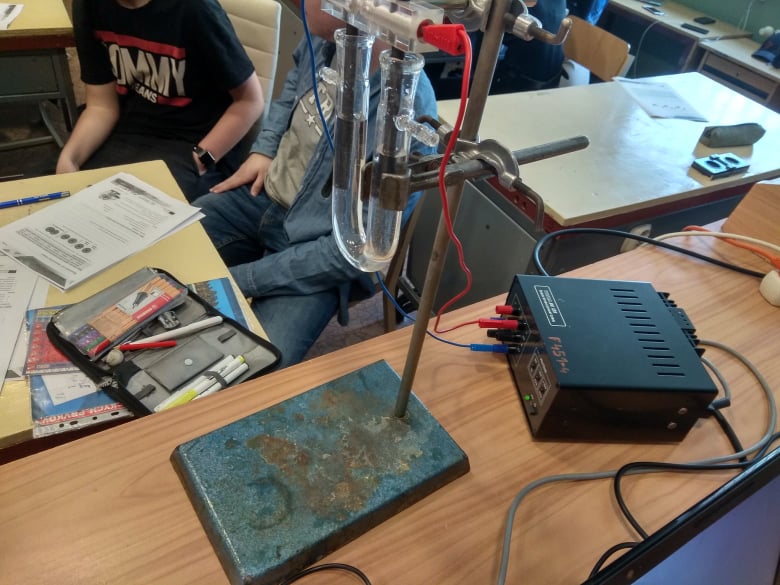 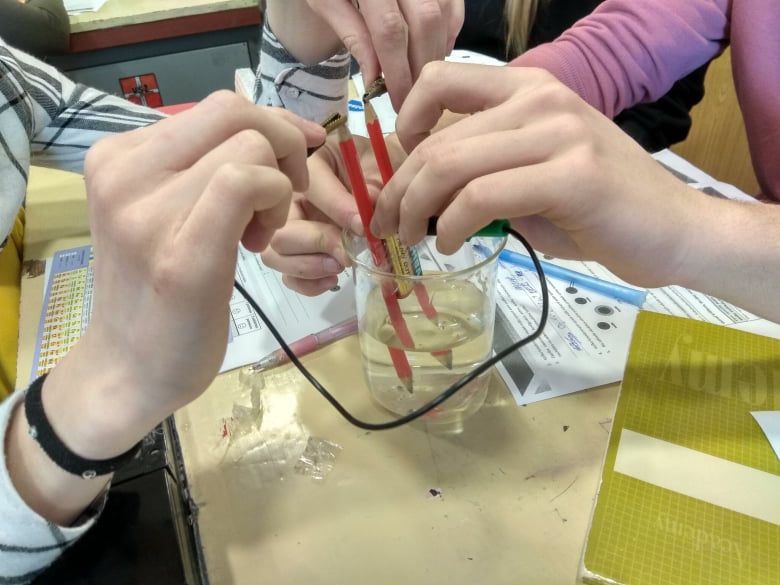 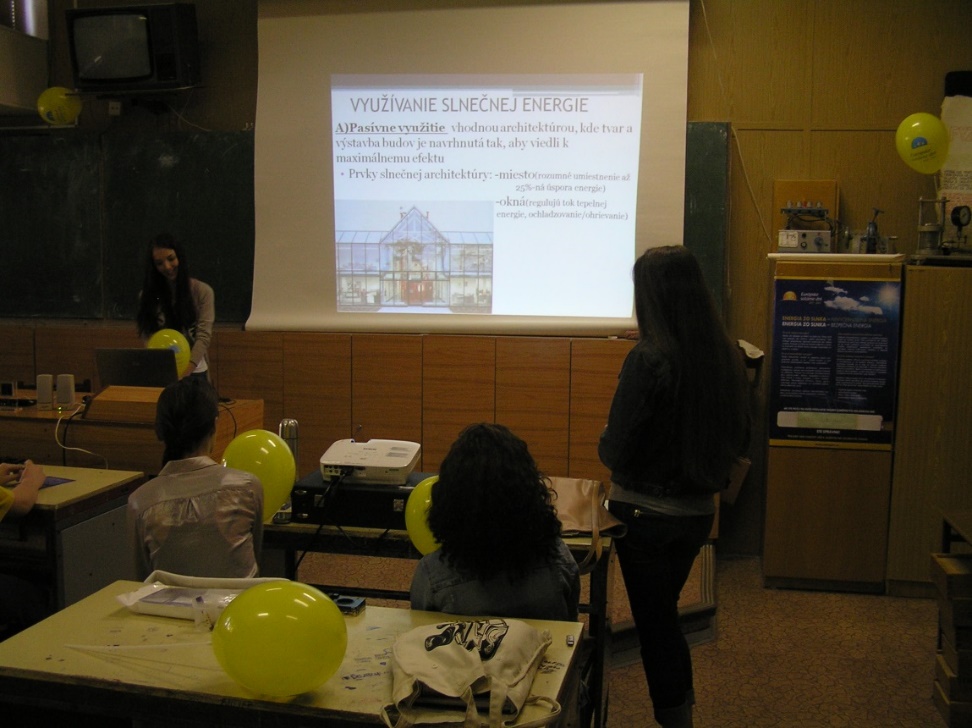 EXKURZIE
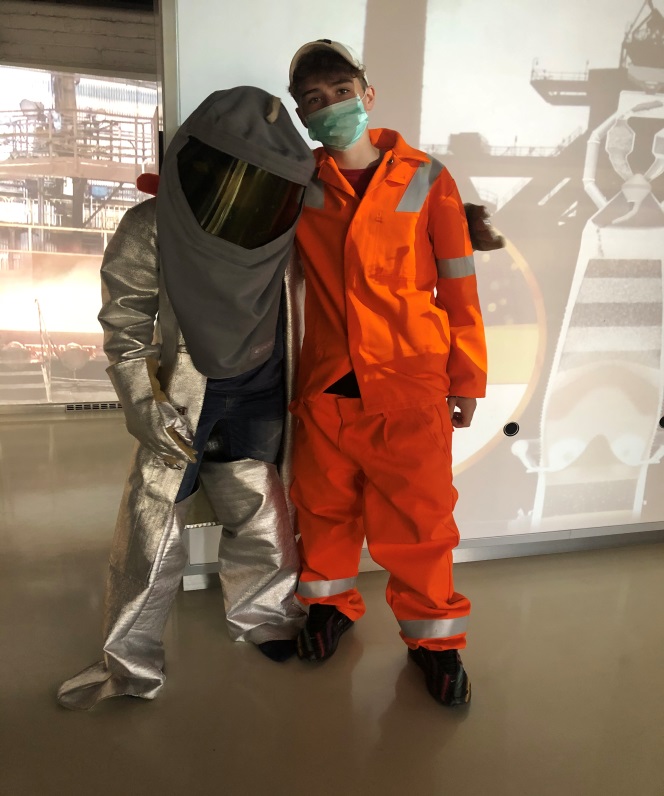 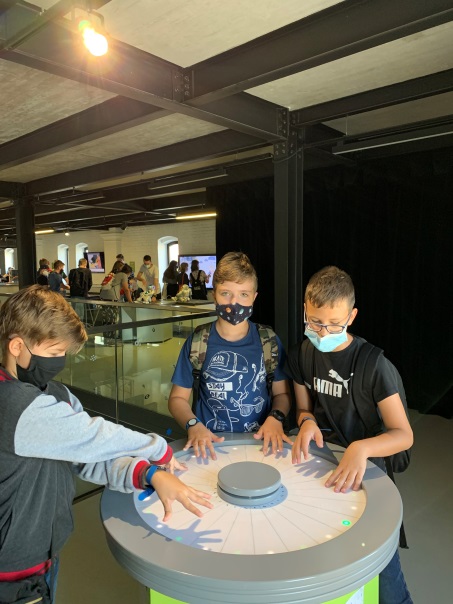 STEEL PARK Košice
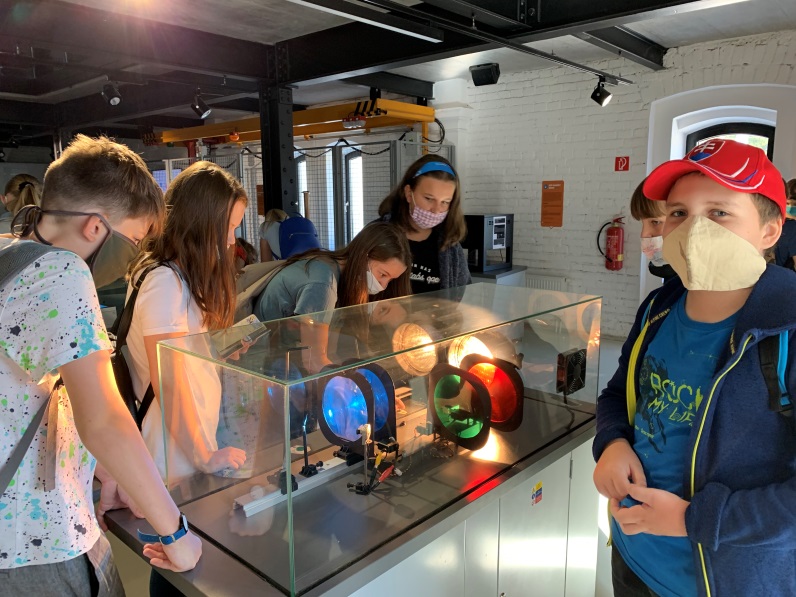 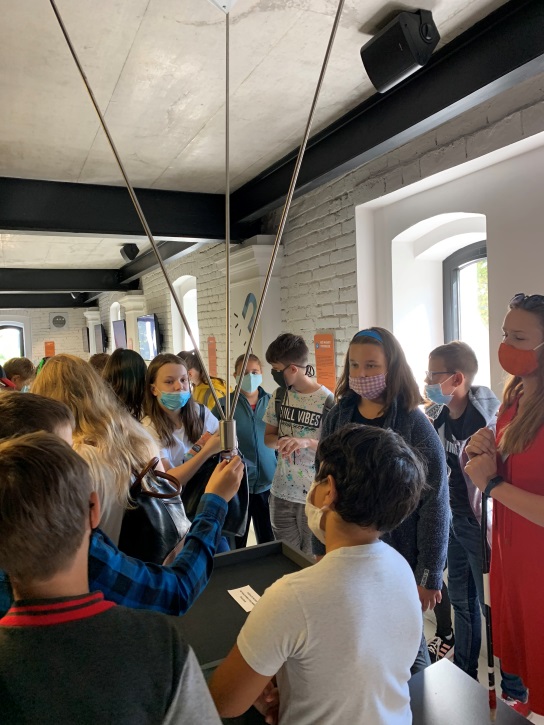 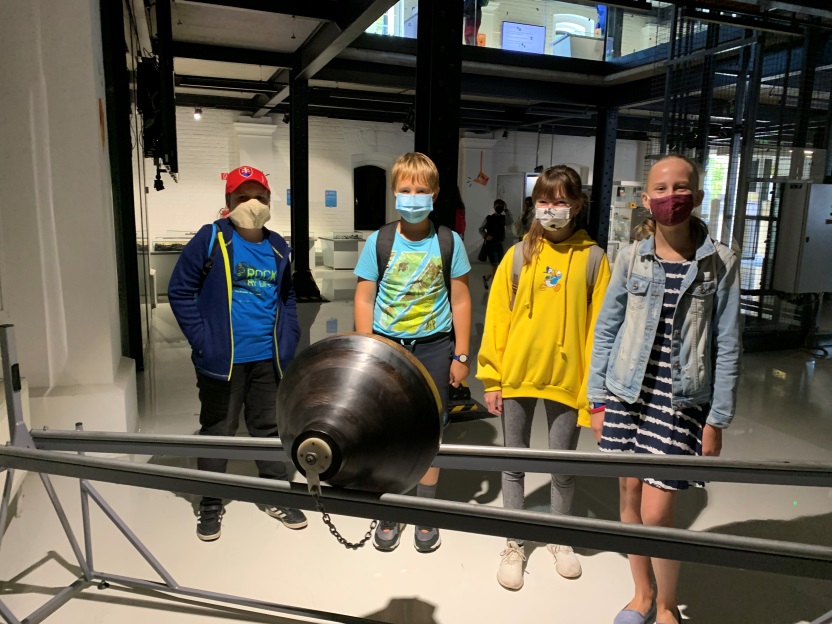 EXKURZIE
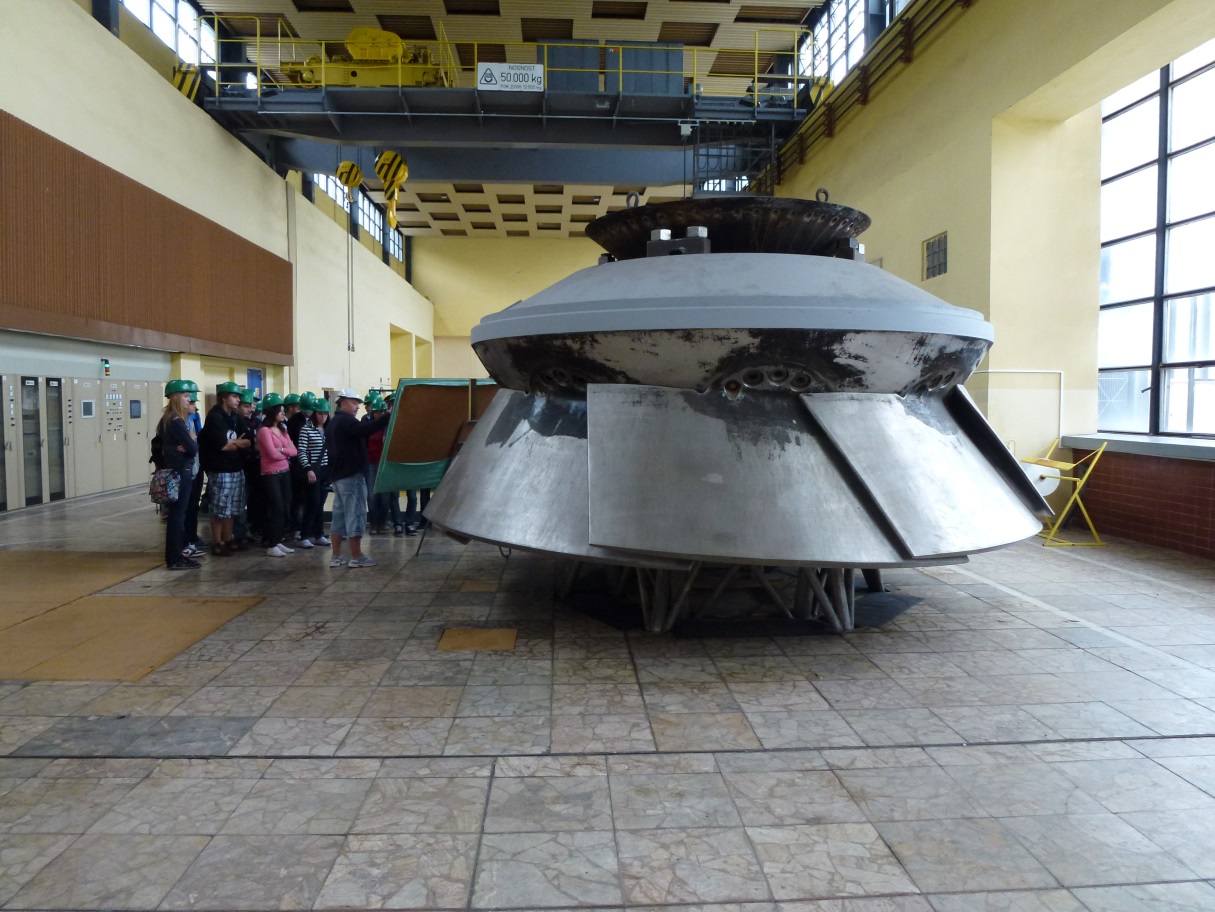 Prečerpávacia vodná elektráreň Liptovská Mara
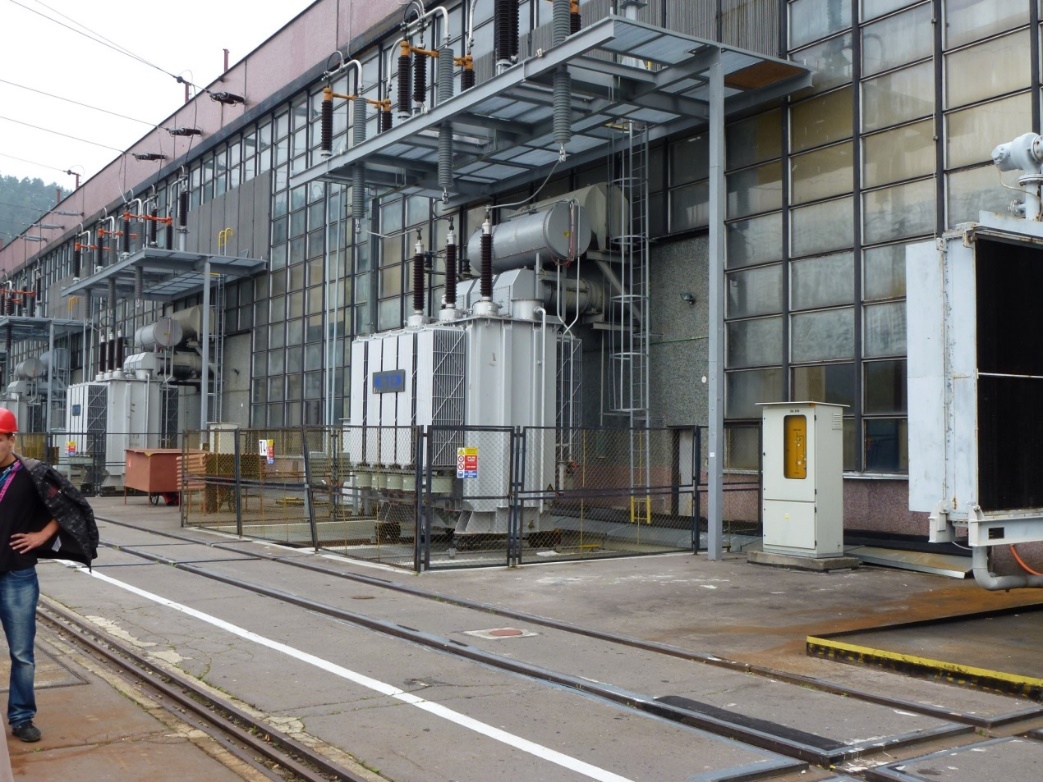 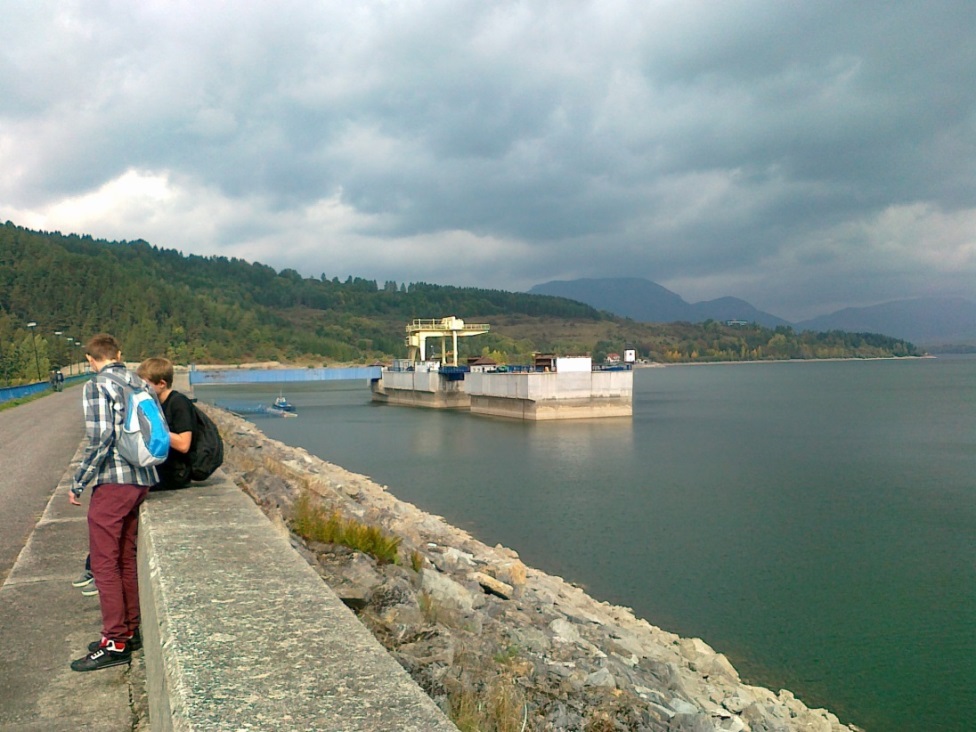 EXKURZIE
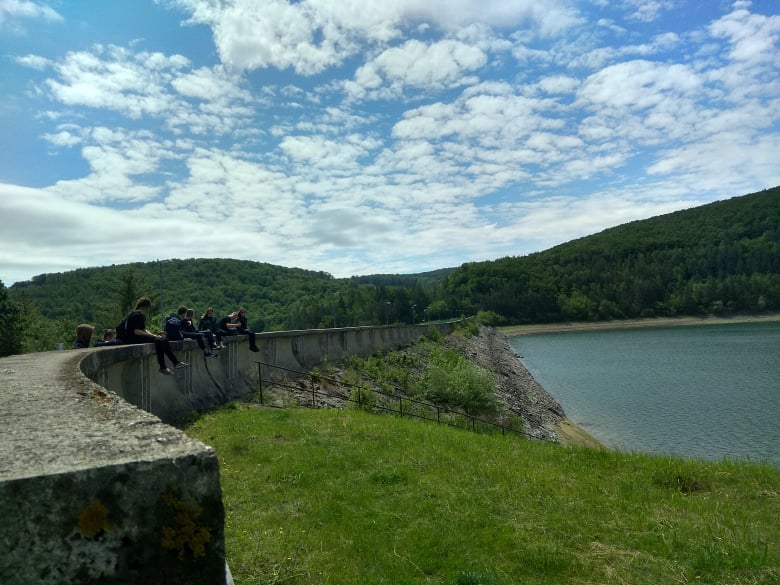 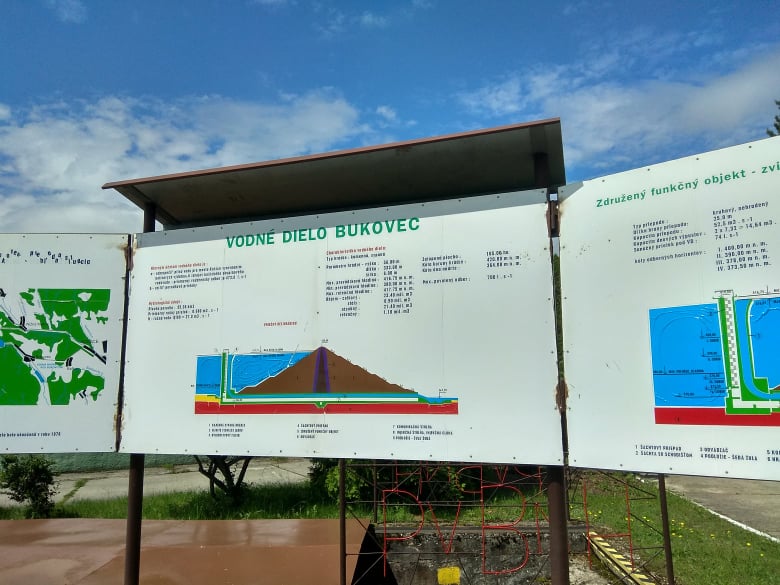 Bukovec
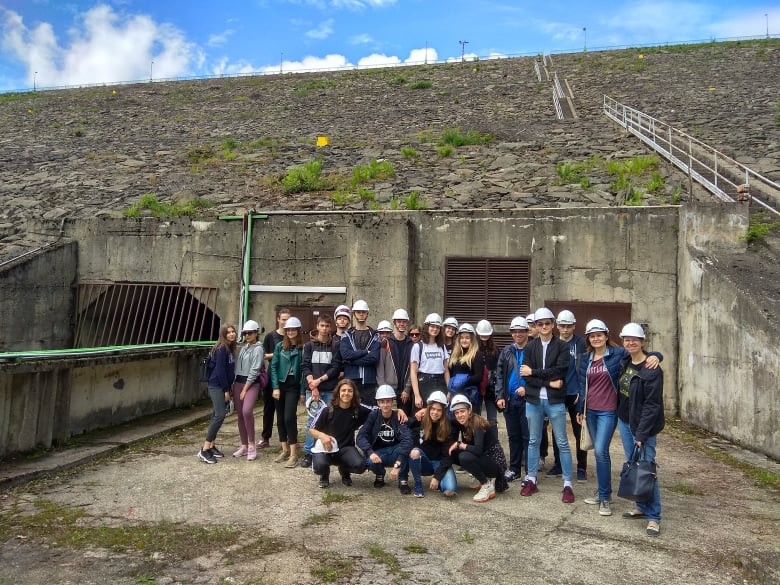 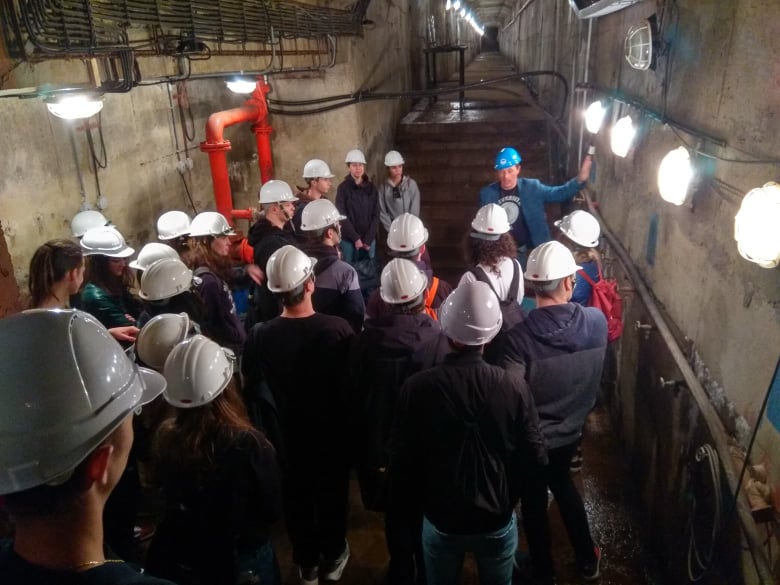 EXKURZIE
Solivár Prešov
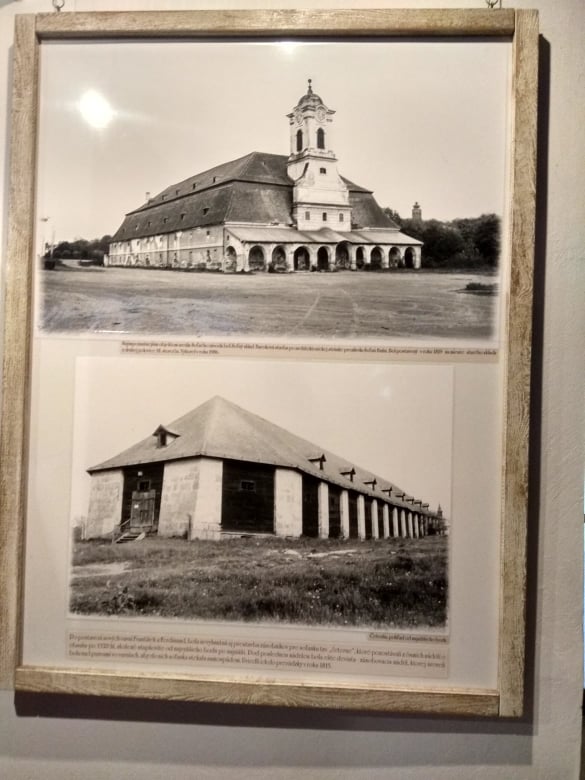 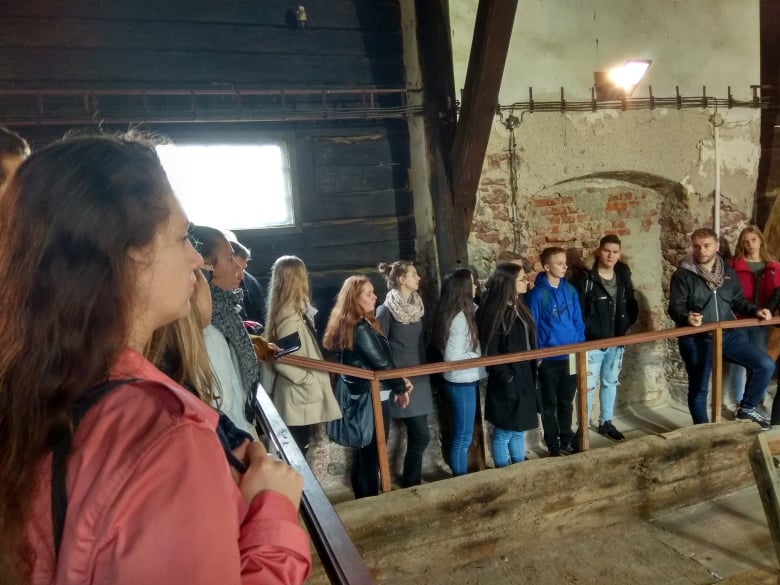 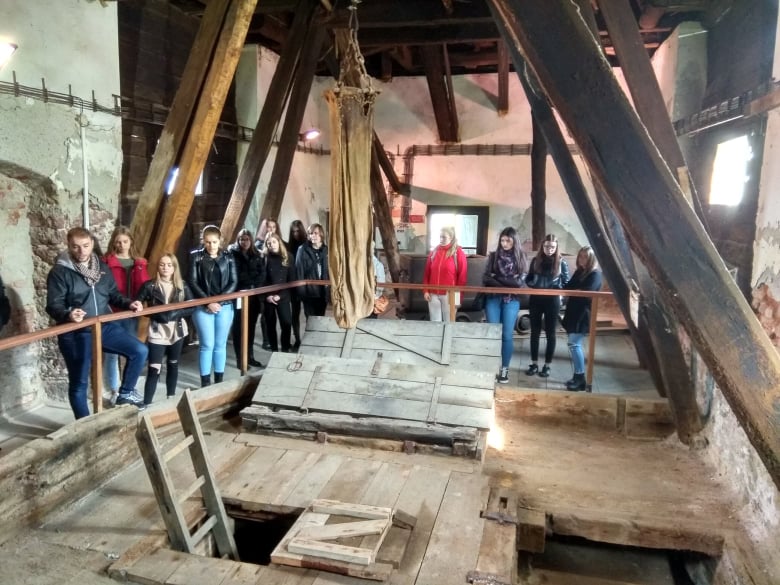 EXKURZIE
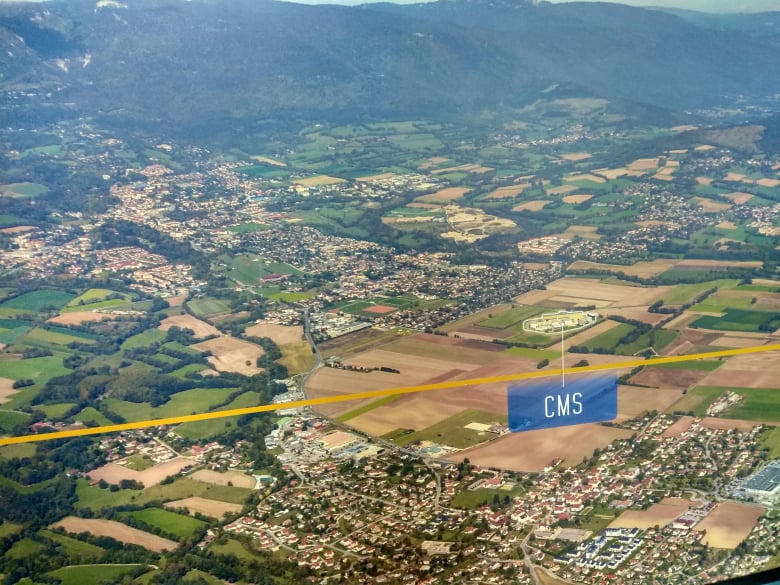 Technorama, Cern, Bern, Múzeum čokolády
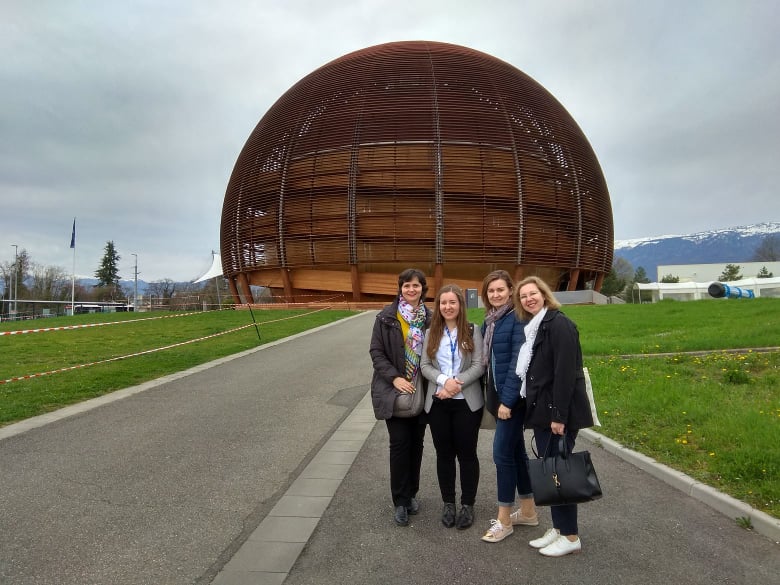 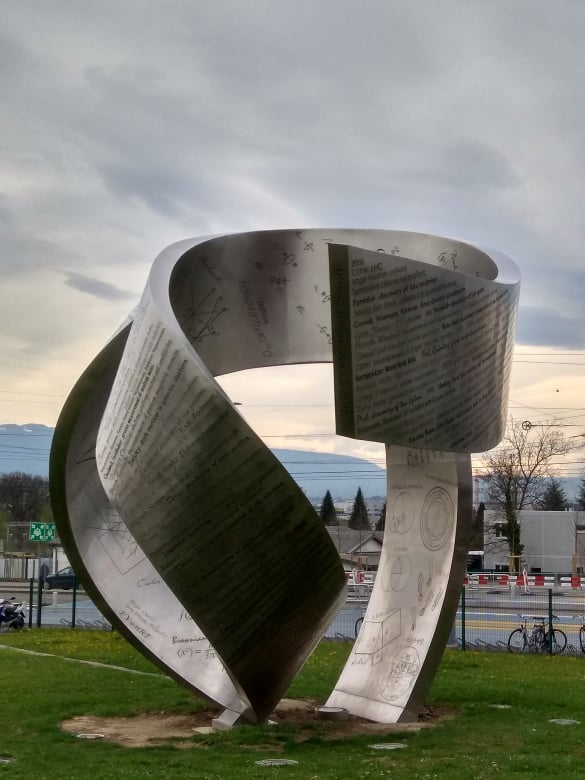 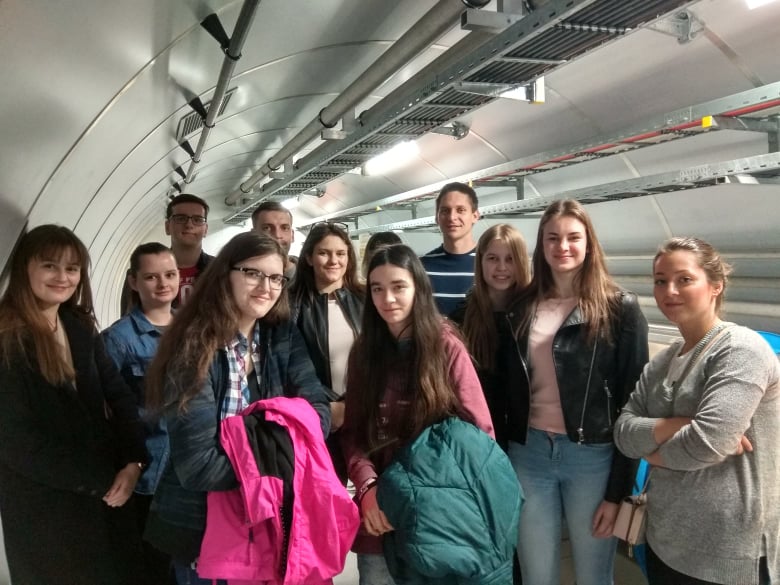 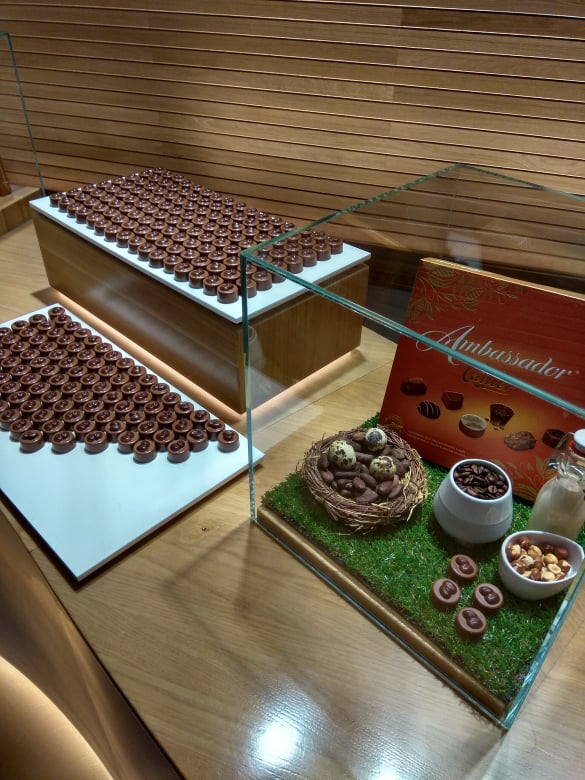 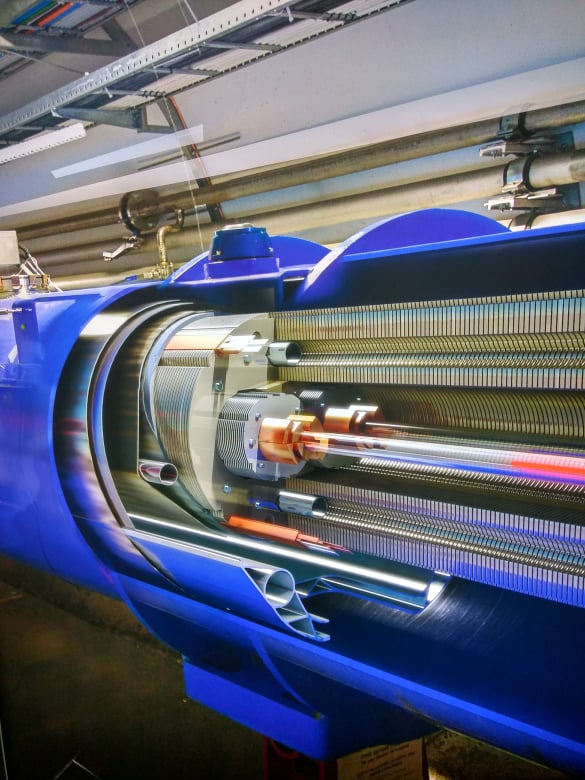 SÚŤAŽE
Fyzikálna a chemická olympiáda, je postupová súťaž organizovaná v Slovenskej republike na báze dobrovoľnej záujmovej činnosti žiakov. Je určená žiakom osemročných gymnázií ako aj žiakom SŠ. Organizuje sa v 4 kolách: domácom, okresnom, krajskom a celoštátnom.
Stredoškolská odborná činnosť(SOČ) je súťaž zameraná na 17 odborných oblastí(prírodovedné, technické, humanitné a spoločensko-vedné odbory), ktorej cieľom je podpora a vyhľadávanie talentovaných a nadaných žiakovSŠ. Podmienkou je písomná odborná práca, žiaci riešia aktuálne témy, vyhľadávajú informácie , spolupracujú s odborníkmi.
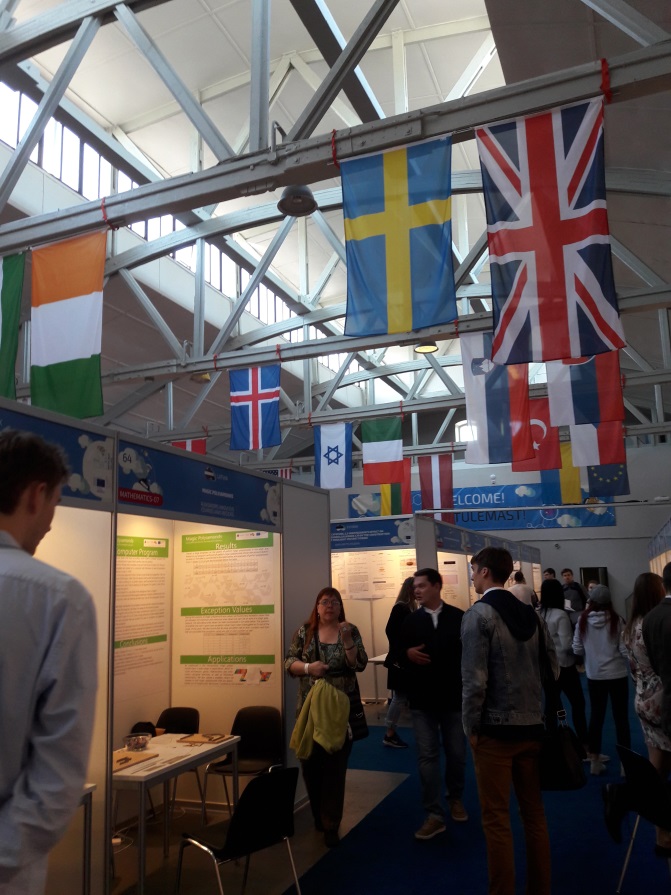 SÚŤAŽE
SOČ:
 Miroslav Kurka, žiak V.BB triedy , s projektom: Dynamika magnetického správania v magneticky mäkkých zliatinách odlišnej štruktúry.(v spolupráci s PF UPJŠ)  získal špeciálnu cenu v katagórii Fyzika, týždenný pobyt  na inštitúte: The Institute Laue-Langevin, v Grenobli, Francúzsko, 
Medzinárodná konferencia EUCYS 2017 v Taline,  Estónsko 22. až 27. septembra 2017.
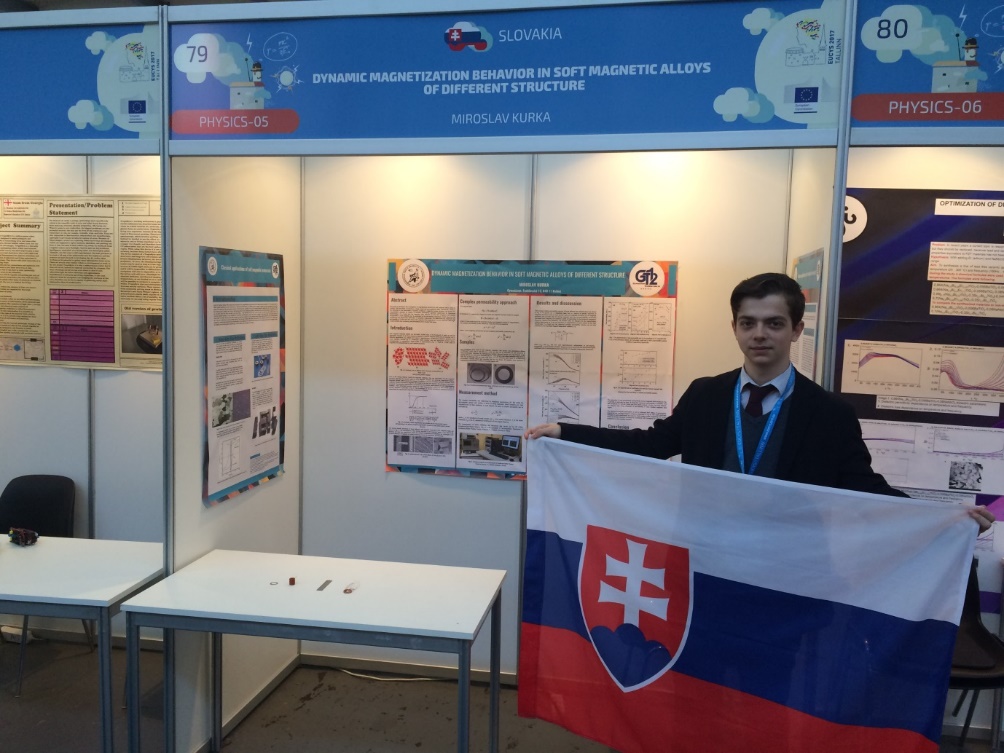